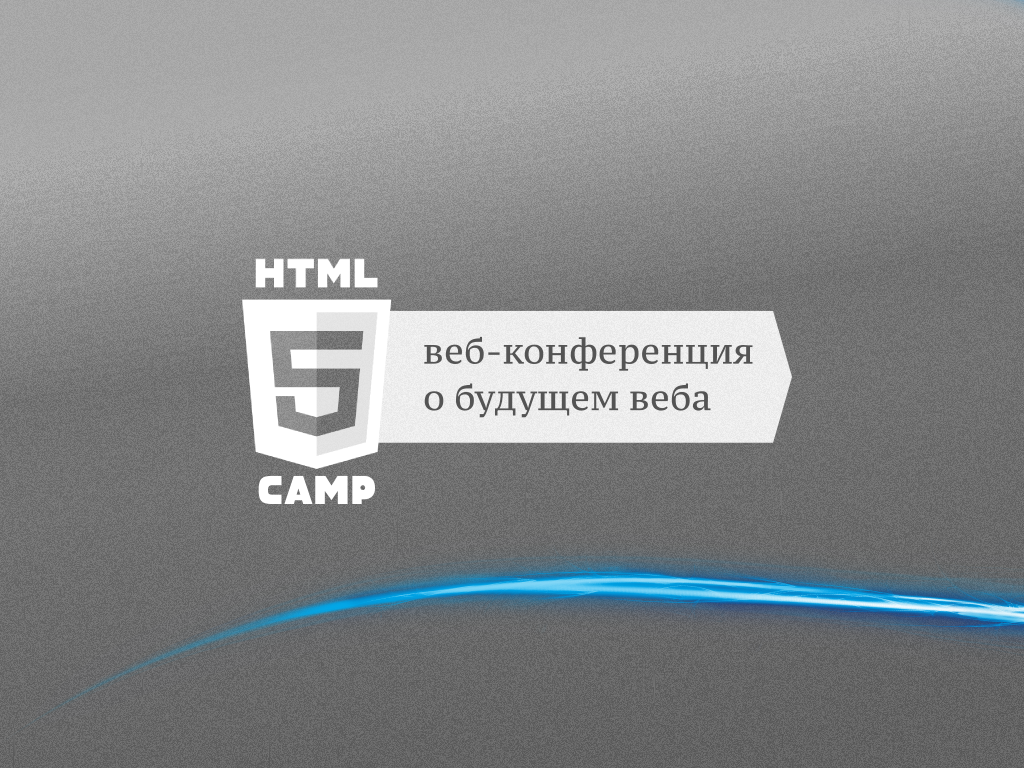 Погружение в HTML5
Гайдар Магдануров
Microsoft
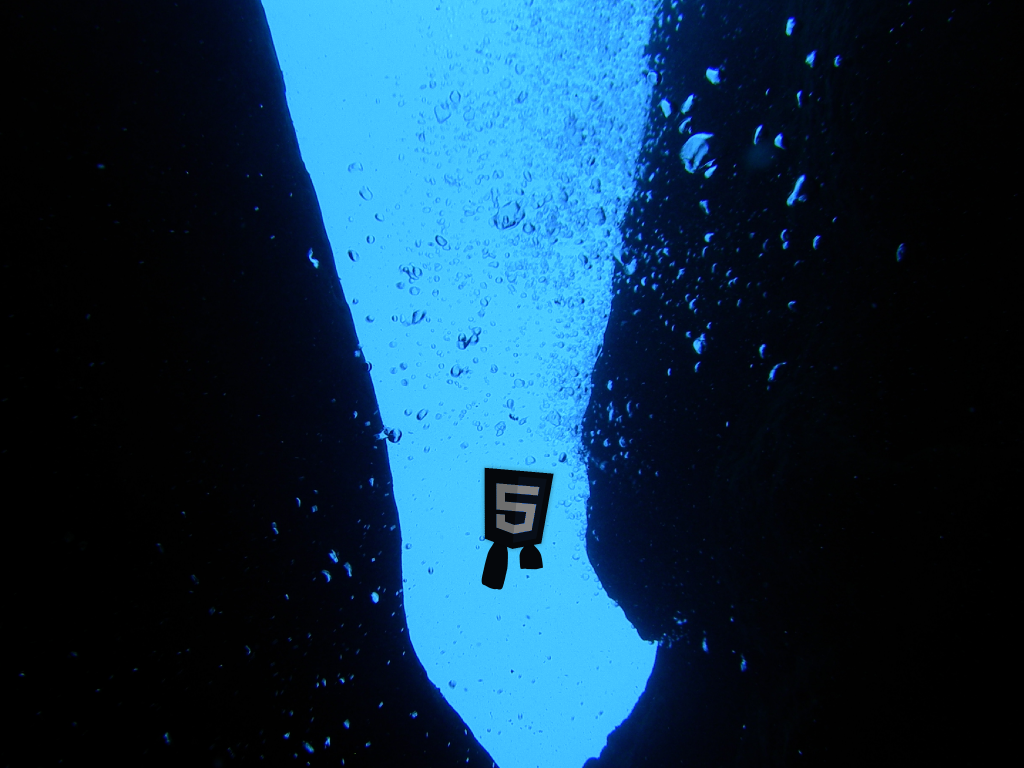 HTML5 
– что это?
Говорят «HTML5» — подразумевают…
HTML5
CSS3
SVG
ECMAScript5
JavaScript APIs
…
HTML5
Структура документа
Упрощенный DOCTYPE
<!doctype html>
Разрешены перекрывающиеся теги
<b><i>Да, так можно, но не нужно!</b></i>
Не обязательны кавычки атрибутов
<div class=myClass>Можно, но …</div> 
Атрибуты без значений (binary)
<video controls>Наличие присутствия видео</video>
Структура документа
Не обязательны структурные теги…
<!doctype html>
<meta charset=utf-8>
<title>Моя Страница</title>
<p>Да, это корректный документ, но…</p> 

Документ может быть XML
Формат “XHTML5”, совместимый с XHTML1
Документ ~ сериализованный объект
Устаревшие элементы
<applet> — следует использовать <embed>
<acronym> — использовать <abbr>
<bgsound> — использовать <audio>
<dir> — использовать <ul>
<isindex> — использовать <form> и текстовое поле
<big> — следует использовать CSS
<basefont> — следует использовать CSS
Устаревшие элементы — 2
<blink> — следует использовать CSS/JS
<center> — следует использовать CSS
<font> — следует использовать CSS
<marquee> — дурацкая затея ранних IE…
<strike> — вместо этого <del>
<u> — следует использовать CSS
<tt> — следует использовать CSS
Отмененные элементы
<frame>, <frameset> и <noframe>
Не поддерживаются из-за проблем с удобством использования страницы
Рекомендуется использование <iframe> либо Ajax/JS
Отмененные атрибуты
shape и coords для тега a
longdesc для тегов img и iframe
target для тега link
nohref для тега area
profile для тега head
version для тега html
name для тега img (рекомендуется id)
scheme для тега meta 
archive, classid, codebase, codetype, declare и stиby для тега object
valuetype и type для тега param
align для тегов caption, iframe, img, input, object, legend, table, hr, div, h1, h2, h3, h4, h5, h6, p, col, colgroup, tbody, td, tfoot, th, thead и tr
Отмененные атрибуты — 2
alink, link, text и vlink для тега body 
background для тега body 
bgcolor для тега table, tr, td, th и body 
border для тега table и object 
cellpadding и cellspacing для тега table 
char и charoff для тегов col, colgroup, tbody, td, tfoot, th, thead и tr 
clear для тега br
compact для тегов dl, menu, ol и ul 
frame для тега table 
frameborder для тега iframe 
height для тега td и th
axis и abbr для тегов td и th
scope для тега td
Новая жизнь старых элементов
<ol> — устаревший HTML4, вернулся в HTML5
<dl> — испольование для имен/значений
<cite> — указание на название статьи/книги
<address> — контактная информация автора
<em> — выделение
<i> — «интонация» текста
<strong> — указание на важность
<b> — изменение стиля, без важности
<hr> — разбиение текста на уровне параграфа
<small> — мелкий шрифт (например, copyright)
Новые элементы форм
Строгая типизация и валидация ввода
Спецификация не описывает изображение
<input type='range' min='0' max='50' value='0' />
<input results='10' type='search' />
<input type='text' placeholder='Search inside' />
<input type='color' />
<input type='number' />
<input type='email' /> <input type='url' />
<input type='tel' />
<input type='date' /> <input type='time' /> 
<input type='month' /> <input type='week' />
Новые семантические элементы
<article> — самостоятельный блок контента
<section> — группировка контента
<nav> — элементы навигации
<aside> —   врезка
<hgroup> — группирует заголовки <hX>
<header> — заголовок страницы
<footer> — «подвал» страницы
<figure> — иллюстрация, диаграмма, изображение (выделенная область)
<figcaption> — подпись к иллюстрации
<mark> — выделение текста
[Speaker Notes: Хорошая статья про семантические элементы: http://www.alistapart.com/articles/semanticsinhtml5/]
Семантические элементы
IE9 Testdrive
[Speaker Notes: http://ie.microsoft.com/testdrive/HTML5/SemanticNotepad/Default.html]
Новые контентные элементы
<audio> —аудио без плагинов
<video> — видео без плагинов 
<svg> — векторные изображения в XML
 Отдельный стандарт, в HTML5 включен тег
<math> —  математические формулы в формате MathML
 Отдельный стандарт, в HTML5 включен тег
<canvas> — поверхность «для рисования»
Элементы Audio и Video
Не требуются плагины
Управление JavaScript
Простое добавление тегов на страницу
Нет DRM
Нет простых средств управления загрузкой канала (привет, Silverlight!)
Audio
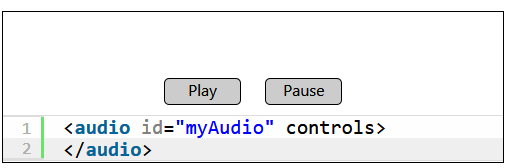 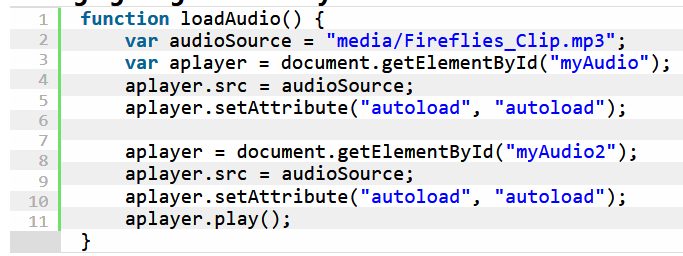 Video
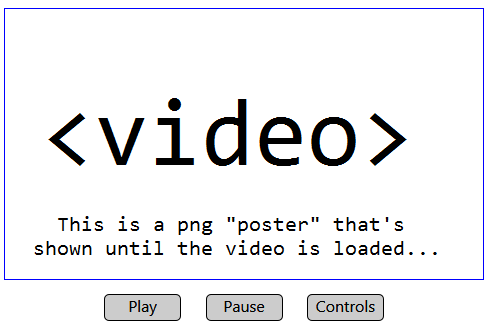 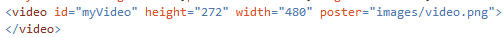 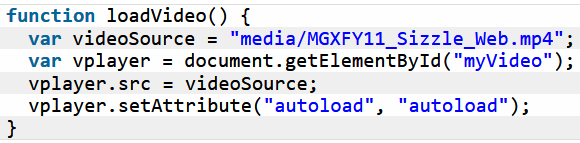 Поддерживаемые кодеки
В стандарте не прописаны
Зависит от браузеров
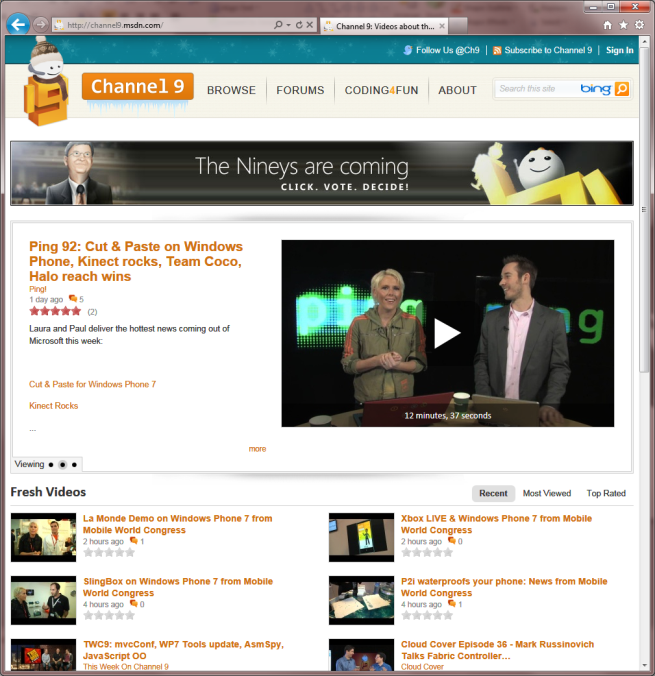 Audio и Video
Channel 9
SVG
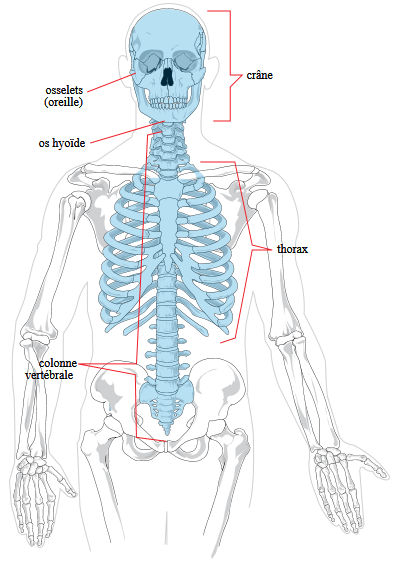 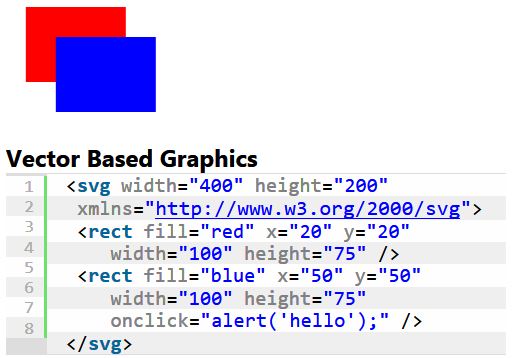 Canvas
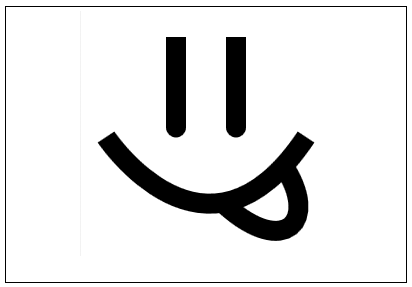 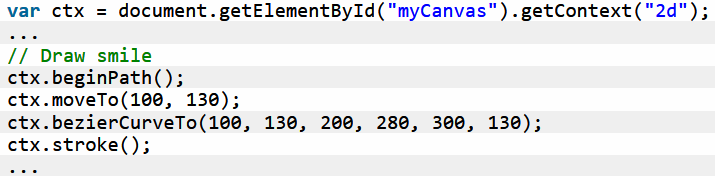 SVG и Canvas
IE9 Testdrive
Инструменты разработки
Инструменты разработки
Visual Studio 2010 Service Pack 1
Visual Studio HTML & SVG Extensions
Internet Explorer 9 Developer Tools
Modernizer
HTML5 Boilerplate
ai2Canvas
Инструменты разработки
Всего понемногу
Узнать больше…
Спецификация HTML 5
http://dev.w3.org/html5/spec/Overview.html
Спецификация CSS 3
http://www.w3.org/TR/css3-roadmap/
Спецификация SVG
http://www.w3.org/TR/SVG/ 
«Шпаргалка» про Canvas
http://blog.nihilogic.dk/2009/02/html5-canvas-cheat-sheet.html
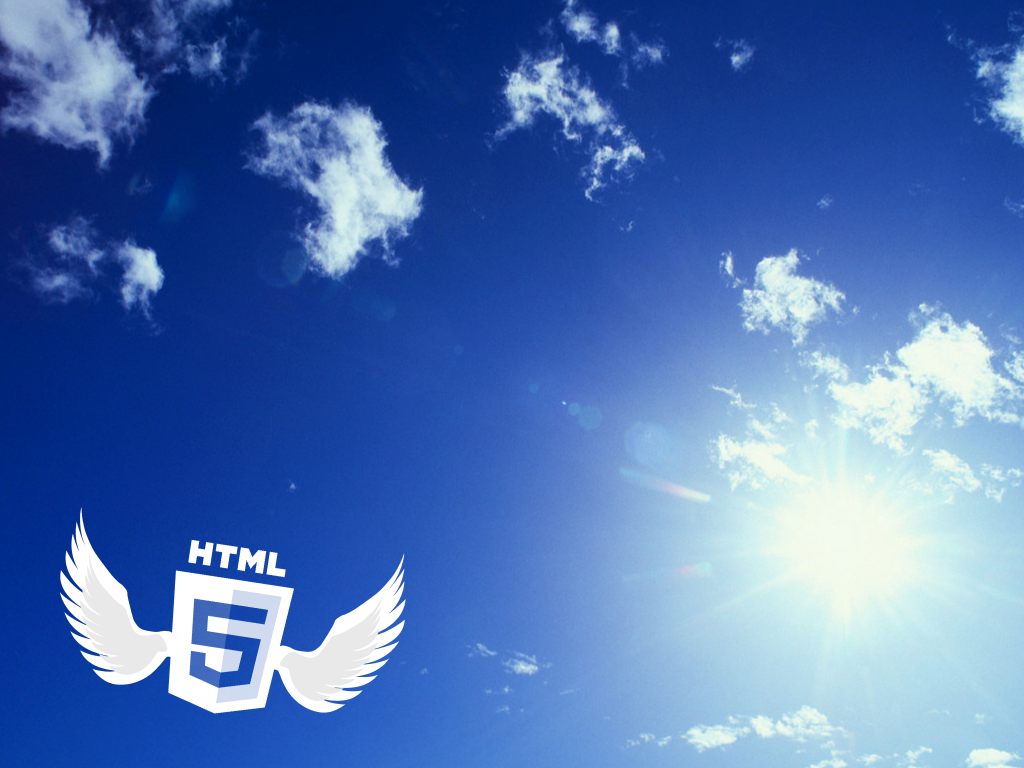 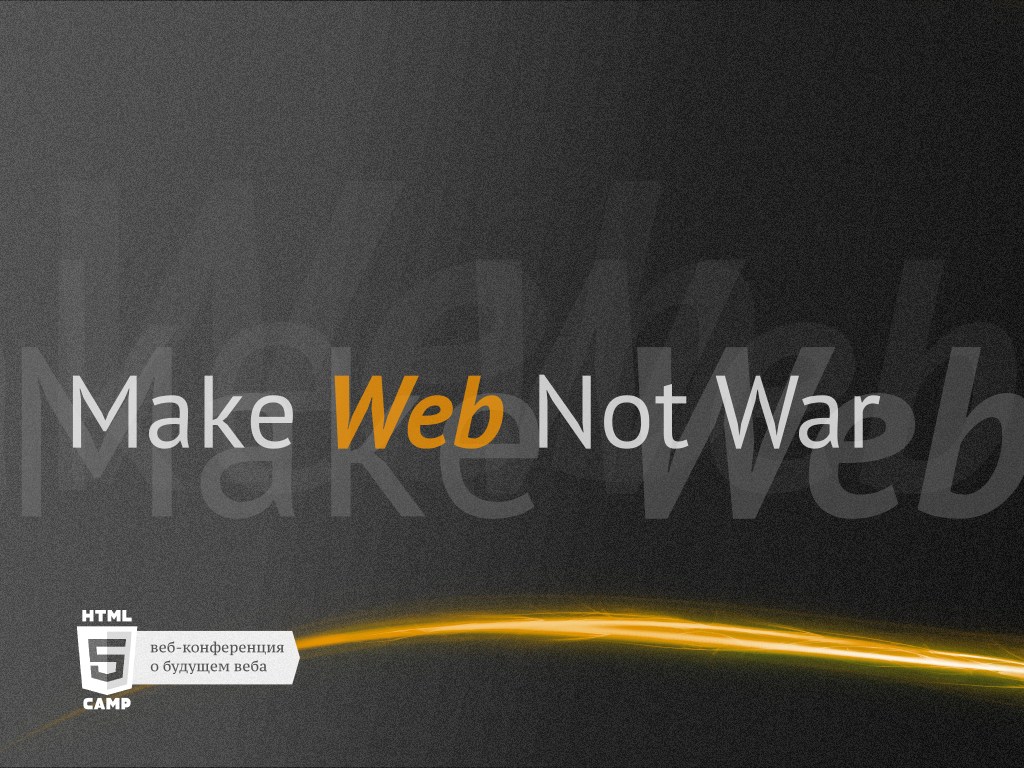